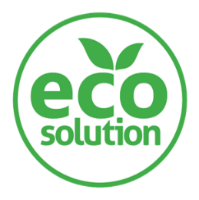 Reduktion des Stromverbrauchs um mindestens 15%
Öko Lampen an Series 2
BESCHREIBUNG
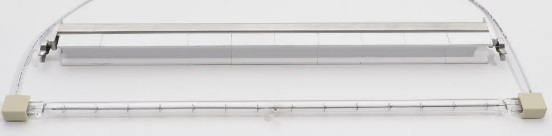 Nutzen: Kostenoptimierung, Nachhaltigkeit
Ausstattung: Series 2 Blasmaschinen mit Ausnahme der Heat-Set Version
Katalog-Code: 962